Chapter : 2 Biomembranes
Prepared by: Prof. Sanjay A. Nagdev


Department Of Quality Assurance
K.Y.D.S.C.T’s College of pharmacy
Biochemistry
1
The Plasma membrane is an envelop surrounding the cell.

It separates and protect the cell from the external environment.

Plasma membrane also provide a connecting system between the cell and its environment .
Biochemistry
2
Chemical Composition:
The membranes are composed of lipids, protein and carbohydrates.
The actual composition differ from tissue to tissue.

Among the lipids, amphipathic lipids (containing hydrophobic and hydrophilic groups) namely phospholipids, glycolipids and cholesterol are found in animal membranes.

Many animal cell membranes have thick coating of complex polysaccharides referred to as Glycocalyx.
Biochemistry
3
Structure of membrane:
 Fluid mosaic model proposed by Singer and Nicolson is a more recent and acceptable model for membrane structure.
 The biological membrane usually have a thickness of 5 – 8 nm.
A membrane is essentially composed of a lipid bilayer.
The hydrophobic (nonpolar) region of the lipids face each other at core of the bilayer while the hydrophilic (polar) region face outward.
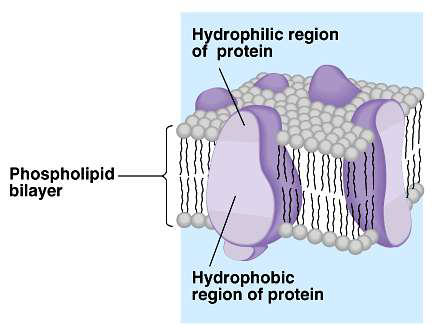 Biochemistry
4
In 1972, Singer &  Nicolson proposed that membrane proteins are inserted into the phospholipids bilayer

Membrane proteins are categorized into two Groups:
 
1. Extrinsic membrane proteins: They are loosely held to the surface of the membrane and they can be easily separated.
             e.g. cytochrome c of mitochondria.

2. Intrinsic membrane proteins: They are tightly bound to the lipid bilayer and they can be separated only by the use of detergent or
organic solvents 
           e.g. hormone receptors.
Biochemistry
5
Structure of Membrane:
Biochemistry
6
Transport across the membranes
Transport across the membrane takes place by:
     1. Passive diffusion
    2. Facilitated diffusion
    3. Active transport
Biochemistry
7
1. Passive Diffusion
This is a simple process which depends on concentration gradient of a particular  substance across the membrane.
Passive transport is the diffusion of substances across a biological membrane.
This occurs without the use of cellular energy.
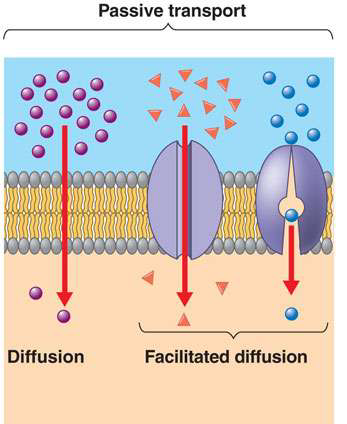 Biochemistry
8
2.Facilitated diffusion
This is somewhat comparable with diffusion solute moves along the concentration gradient (from higher to lower concentration) and no energy is required.
But the most important distinguishing feature is that facilitated diffusion occurs through the mediation of carrier or transport protein.
Specific carrier protein for the transport of glucose, galactose, leucine, phénylalanine etc.have been isolated and characterized.
Biochemistry
9
Mechanism of facilitated diffusion
A ping pong model is put forth to explain the occurrence of facilitated diffusion.

According to this mechanism, a transport protein exists in two conformation, in the pong conformation it is exposed to the side with high solute concentration. This allow the binding of solute to specific sites on the carrier protein.

The protein then undergoes a conformational change(ping state) to expose to the side with low solute concentration where the solute molecule is released.
Biochemistry
10
3.Active transport
Active transport occurs against a concentration gradient and this depend upon the supply of metabolic energy (ATP).
Active transport is also carrier mediated process like facilitated diffusion.
The most important primary Active transport systems are ion pumps.
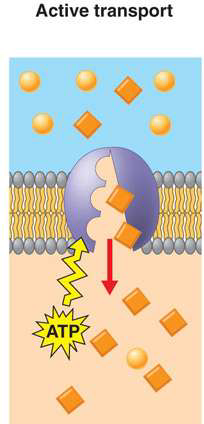 Biochemistry
11
Na+- K+ pump:
The cells have high intracellular K+ Concentration and low Na+ concentration and this is essentially needed for survival of cell.
High cellular K+ is required for the optimal Glycolysis (pyruvate kinase is depend upon K+) and for protein biosynthesis.

 Further Na+ and K+ gradients across plasma membrane are needed for the transmission of nerve impulses.
Biochemistry
12
Na+-K+ pump is responsible for the maintenance of high k+ and low Na+ concentration in the cells.

This is brought about by an integral plasma membrane protein, namely the enzyme Na+-K+ ATPase.

It consist of two α and two β subunits which may be represented as [αβ]2 .

Na+-K+ ATPase:  pumps 3Na+ ions from inside the cell to outside and bring 2k+ ions from outside to inside with a continuous hydrolysis of intracellular ATP.
Biochemistry
13